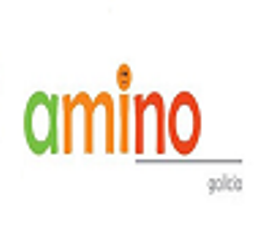 ACOSO   ESCOLAR
TIPOS DE MALTRATO
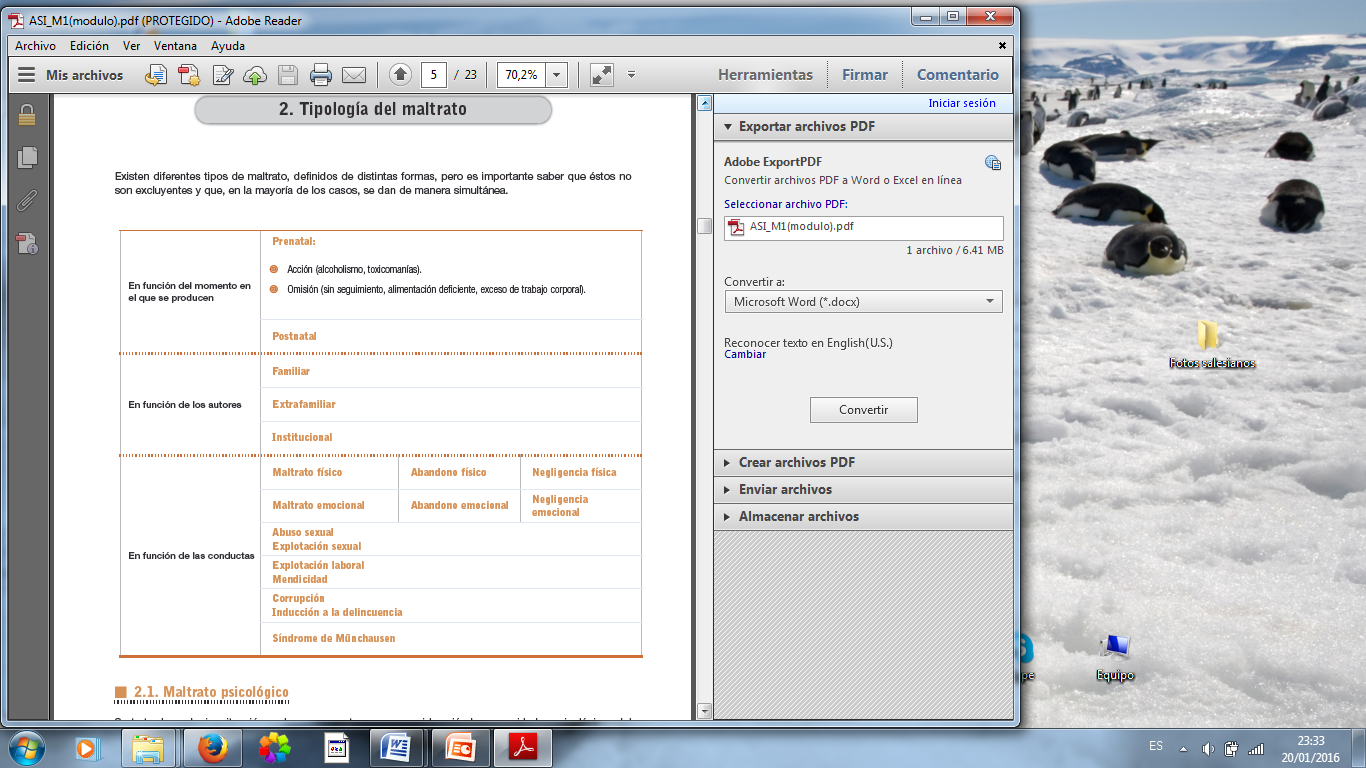 .
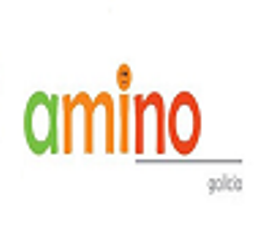 ¿QUÉ ES EL ACOSO ESCOLAR?
Es un tipo de violencia que se caracteriza por situarse en una relación de desigualdad de poder entre el acosador y su víctima.
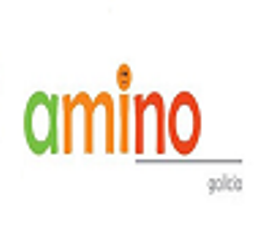 CARACTERÍSTIAS DEL ACOSO ESCOLAR
Debe existir una desigualdad de poder entre el más fuerte y el más débil. No hay equilibrio en cuanto a posibilidades de defensa, ni equilibrio físico, social o psicológico.

La acción agresiva tiene que ser repetida durante un largo periodo de tiempo y de forma recurrente.

La intimidación se puede ejercer en solitario o en grupo, pero se intimida a sujetos concretos.
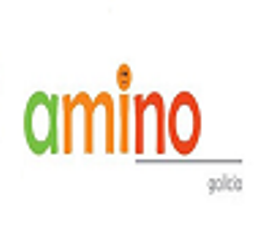 TIPOS DE  ACOSO ESCOLAR
FÍSICOEmpujones, patadas, golpes, agresiones con objetos...
VERBALInsultos y motes, menosprecios públicos, resaltar defectos físicos...El tlf móvil actualmente.Es el más habitual.
PSICOLÓGICOMina la autoestima y fomenta la sensación de inseguridad y  temor. Está en todas las formas de maltrato.
SOCIALPretende aislar al joven del resto de compañeros. Acoso indirecto.
CYBER-BULLYINGA través de Internet, redes sociales, correo electrónico...
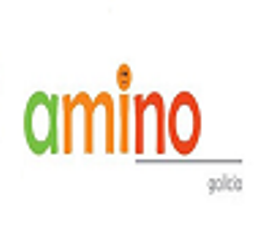 IMPLICADOS  EN EL ACOSO
IMPLICADOS DIRECTOS
VÍCTIMA-AGRESOR-TESTIGOS

 
IMPLICADOS INDIRECTOS
CANALES-FAMILIA-DOCENTES
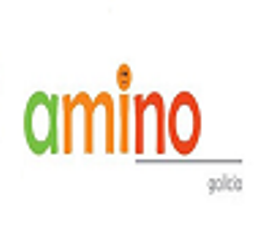 PERFILES DE LOS PRINCIPALES PARTICIPANTES
EL AGRESOR

Temperamento agresivo e impulsivo con deficiencias en habilidades sociales para comunicar y negociar sus deseos.

Falta de empatía y de sentimiento de culpabilidad.

Dificultades en el control de ira y nivel alto de hostilidad.

Tendencia a la violencia, impulsividad y sensación de dominio de los otros.

Tratan de dar la impresión de autosuficientes y suelen manifestar una aparente seguridad y buena autoestima.

Suele tener mayor fortaleza física.
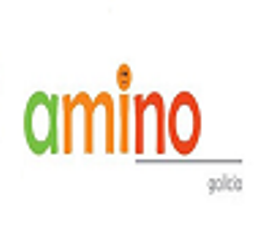 PERFILES DE LOS PRINCIPALES PARTICIPANTES
TIPOS DE AGRESOR

ACTIVO
Que agrede personalmente, estableciendo relaciones directas con la víctima.

SOCIAL-INDIRECTO
Que logra dirigir, a veces a la sombra, el comportamiento de sus seguidores, a los que induce a actos de violencia y persecución de inocentes.
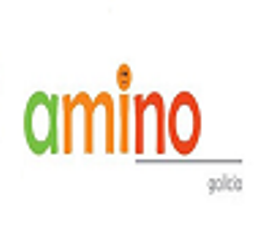 PERFILES DE LOS PRINCIPALES PARTICIPANTES
LA VÍCTIMA

Débil, insegura, ansiosa, cauta, sensible, tranquila, tímida y con bajos niveles de autoestima.

Suele ser menos fuertes físicamente, sobre todo en chicos.

Frecuente que presente alto nivel de ansiedad e inseguridad. Tienden al aislamiento.

Puede tener desviaciones externas(gafas, color pelo, dificultades en el habla,…) no causa del acoso, sino que el agresor va a explotar una vez elegido.
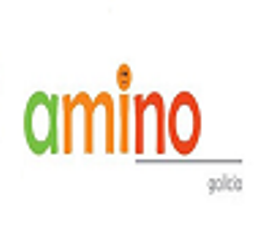 PERFILES DE LOS PRINCIPALES PARTICIPANTES
TESTIGOS

Se produce un contagio social que inhibe la ayuda por parte de los compañeros que conocen el problema.

En general apoyan poco a las víctimas, entre otras cosas, por la influencia que los agresores ejercen sobre ellos.

Hay casos en los que es el miedo a ser incluido dentro del círculo de victimización lo que hace que siente que debería de hacer algo, y no lo haga.
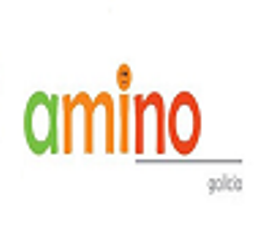 CONSECUENCIAS DEL ACOSO ESCOLAR
PARA LA VÍCTIMA

Dificultades y fracaso escolar.

Niveles altos de ansiedad, fobia escolar, riesgos físicos…

Baja autoestima, insatisfacción, desesperanza e inseguridad personal.

Si la victimización se prolonga, pueden darse síntomas clínicos que pueden incluir la neurosis y TEP.

Depresión, reacciones agresivas e intentos analíticos.
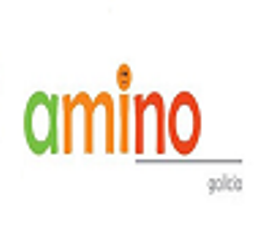 CONSECUENCIAS DEL ACOSO ESCOLAR
PARA EL AGRESOR

Obtiene un refuerzo sobre el acto agresivo y violento, como algo deseable, como método de tener estatus en el grupo, reconocimiento social.

Aprendizaje negaivo ante la forma de establecer vínculos sociales.

Conductas de dominio y de sumisión en la relación de pareja, como son las situaciones que se sufren en la violencia doméstica.
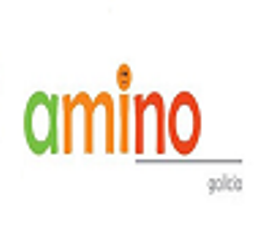 CONSECUENCIAS DEL ACOSO ESCOLAR
PARA LOS TESTIGOS

Aprendizaje sobre comportarse ante situaciones injustas y un refuerzo para posturas individualistas.

Se pueden desensibilizar ante el sufrimiento de otros a medida que contemplan repetidos actos agresivos en los que no son capaces de intervenir para evitarlos.

Con frecuencia pueden sentir una indefensión semejante a la que experimenta la víctima.
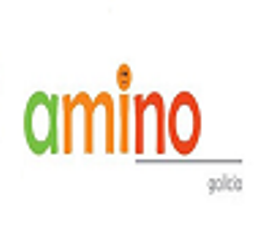 FACTORES   FAVORECEDORES VS FACTORES  PROTECTORES
EN LA FAMILIA


EN LA ESCUELA
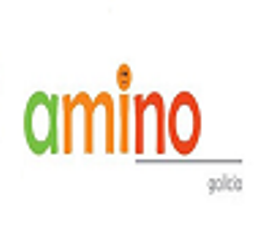 FACTORES   FAVORECEDORES  VS  FACTORES  PROTECTORESLA FAMILIA
FUNDAMENTAL PARA EL APRENDIZAJE DE LAS RELACIONES INTERPERSONALES

	La estructura y dinámica de la familia, los estilos educativos, las relaciones con los hermanos,… pueden convertirse en factores protectores o de riesgo para que los hijos se conviertan en agresores o víctimas en su relación con sus iguales.
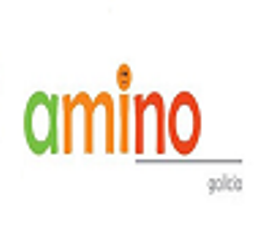 FACTORES   FAVORECEDORES  VS  FACTORES  PROTECTORESLA FAMILIA
FACTORES  PARA  GENERAR  UN  AGRESOR:

Actitud emotiva de los padres: una actitud negativa, carente de afecto y de      dedicación incrementará el riesgo de que se convierta en agresor. Y viceversa.

Grado de permisividad de los padres: límites ante la conducta agresiva.

Métodos de afirmación de la autoridad: utilizar para afirmar su autoridad el castigo físico y el maltrato emocional, generará rabia y agresividad.
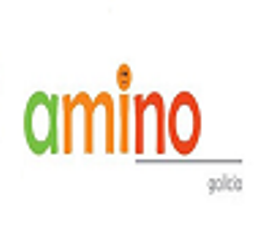 FACTORES   FAVORECEDORES  VS  FACTORES  PROTECTORESLA FAMILIA
FACTORES PARA EVITAR  O GENERAR QUE SEA VÍCTIMA O AGRESOR:

El cariño y la dedicación de la persona o personas cuidadoras.
Límites bien definidos sobre las conductas que se permiten y las que no.
Métodos correctivos no físicos.
La supervisión, de forma razonable, de las actividades que realizan fuera de la escuela, especialmente de los adolescentes.
Las relaciones entre los adultos de la familia, los conflictos y su frecuencia, las discusiones entre los padres.
El uso de los hijos como aliados en las discusiones de pareja.
El uso y tiempo de la TV y de aquellos programas que elevan el nivel de agresividad.
La presencia de un progenitor alcohólico  y agresivo.
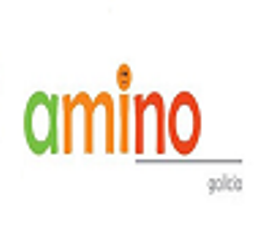 FACTORES   FAVORECEDORES  VS  FACTORES  PROTECTORESLA ESCUELA
FUNDAMENTAL PARA EL ESTABLECIMIENTO DE LAS RELACIONES ENTRE EL ALUMNADO, Y DE ESTE CON SU PROFESORADO.

	Tanto los aspectos estructurales de la institución educativa como su dinámica, son muy importantes a la hora de explicar y, sobre todo, de prevenir los abusos entre iguales en la escuela.
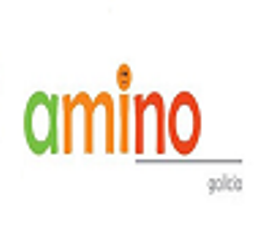 FACTORES   FAVORECEDORES  VS  FACTORES  PROTECTORESLA ESCUELA
ASPECTOS ORGANIZATIVOS DEL CENTRO

La escuela y la existencia, o no, de normas de conducta establecidas. Es necesario establecer cauces de participación del alumnado en el establecimiento, asunción y evaluación de esas normas para favorecer su internalización y responsabilización.

La falta de un modelo participativo en la comunidad educativa, puede provocar, que tanto el profesorado como el alumnado, no encuentren cauces de consenso en la toma de decisiones.

Un sistema disciplinario inconsistente, laxo, ambiguo o extremadamente rígido, puede provocar que surgan y se mantengan situaciones de violencia e intimidación.
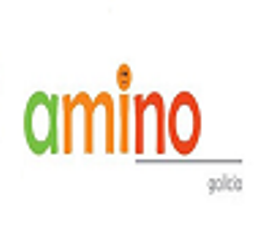 FACTORES   FAVORECEDORES  VS  FACTORES  PROTECTORESLA ESCUELA
LA INTERVENCIÓN DEL PROFESORADO


La presencia de los adultos: a mayor número de profesorado que vigila durante los periodos de descanso, desciende el número de incidentes relacionados con la agresión en la escuela.


Las actitudes del profesorado ante las situaciones de intimidación y victimización son decisivas para abordar el problema.
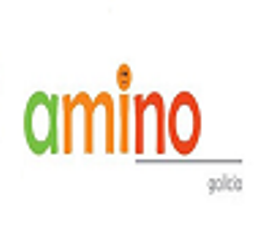 DETECTAR EL ACOSO ESCOLAR
1 de cada 7 alumnos

 sufren acoso escolar.
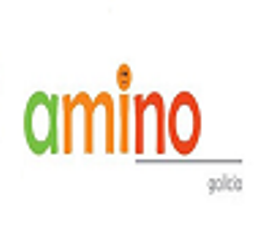 ¿CUANDO LAS BURLAS ENTRE COMPAÑEROS SON CONSIDERADAS MALTRATO?
El gafotas, el gordito…
Siempre han existido las “burlas” entre compañeros.

- SI las burlas entre compañeros se dan durante el juego, son divertidas y constructivas y generan bienestar a todos los que están participando, incluyendo al que se le está haciendo la burla……
	ENTONCES no son maltrato. Pueden ayudar a los niñ@s a desarrollar habilidades sociales, confrontar retos sociales y conflictos.

SI las burlas entre compañeros incluyen ridiculizar, usar nombres ofensivos, insultar y decir o hacer cosas molestas, atormentar o acosar a la persona.
	ENTONCES sí son maltrato. Pueden generar en el menor un daño psicológico que se manifieste en sentimientos de tristeza, incapacidad y frustración.
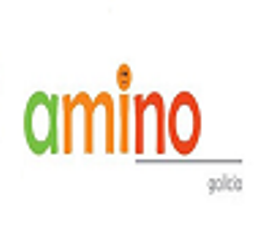 DETECTAR EL ACOSO ESCOLARDetectar una víctima
Una imagen general negativa de sí mismas.
 Desórdenes de atención y aprendizaje.
Desesperanza y pérdida de interés en sus actividades favoritas.
Inhabilidad para disfrutar y falta de energía.
Falta de satisfacción con la vida.
Síntomas depresivos.
Comunicación pobre.
Deficiente habilidad para relacionarse con los demás.
Sentimientos de culpabilidad.
Sentimientos de soledad.
Sensibilidad hacia el rechazo y las evaluaciones negativas de los demás.
 Quejas sobre enfermedades físicas como dolores de cabeza y de	estómago.
 Reacciones emocionales inesperadas.
 Problemas de insomnio y recuerdo repetido del episodio de maltrato.
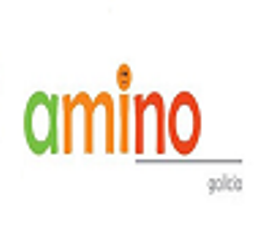 COMO RECONOCER UNA VÍCTIMA DE ACOSO ESCOLAR
En la escuela son objeto de burlas, bromas desagradables, son llamados con motes, los insultan, los molestan, acostumbran a estar involucrados en discusiones y peleas en las que se encuentran indefensos y siempre acaban perdiendo, en el juego son los últimos en ser elegidos, en el patio suelen quedarse cerca del profesorado, no tienen amigos...En clase tienen dificultades para hablar, dan una impresión de inseguridad y/o ansiedad, tienen un aspecto contrariado y triste, presentan un deterioro gradual del rendimiento escolar... 
En casa. Vuelven a casa con la ropa estropeada, con los libros sucios o rotos,han "perdido" objetos y/o dinero, no quieren ir a la escuela o piden que les acompañen, evitan determinados lugares, determinados días o clases..., recorren caminos ilógicos para ir a la escuela, no son invitados a las casas de otros, tienen pesadillas, trastornos psicosomáticos, señales de golpesy arañazos, cambios súbitos de humor...
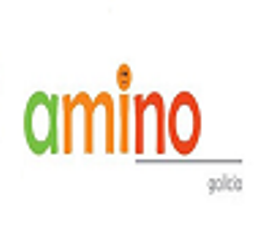 QUE HACER LA FAMILIA ANTE EL ACOSO ESCOLAR
1.Observa al niño o la niña
2. Escucha y dialoga
3. Manten la calma
4. Díle que no es culpable
5. Refuerza su autoestima
6. Comunica la situación a la escuela
7. Dale la oportunidad de ampliar el grupo de amigos y amigas
8. Manten una buena comunicación basada en la confianza
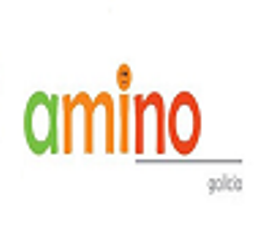 ESTRATEGIAS  EFICACES PARA ENFRENTARSE A LAS BURLAS
LAS BURLAS NO PUEDEN EVITARSE Y LOS NIÑOS NO PUEDEN CONTROLAR LO QUE OTROS DICEN. SIN EMBARGO ELLOS PUEDEN APRENDER A CONTROLAR SUS PROPIAS REACCIONES.


FAMILIA Y PROFESORES PUEDEN ENSEÑARLES ESTRATEGIAS SIMPLES QUE LOS FORTALECERÁN MIENTRAS REDUCEN SENTIMIENTOS DE IMPOTENCIA.


CUANDO LOS NIÑOS SE DAN CUENTA QUE HAY ESTRATEGIAS EFECTIVAS QUE PUEDEN UTILIZAR EN ESTAS SITUACIONES DE BURLAS, SUS HABILIDADES DE ENFRENTARLAS SE FORTALECEN.
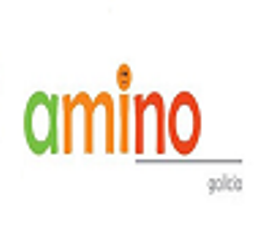 ESTRATEGIAS  EFICACES PARA ENFRENTARSE A LAS BURLAS
HABLAR CONSIGO MISMO
	“aunque no me guste esta burla yo puedo manejarla”
	“es verdadera esa burla?”
	Pensar en cualidades que contrarresten los comentarios negativos

IGNORAR
	El mal genio o llanto invitan a las burlas. Ignorar, invisibilizar.

EL MENSAJE YO
	Me siento…cuando tu…me gustaría… (mejor supervisado).
	Comunicación no verbal.
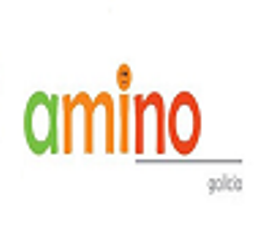 ESTRATEGIAS  EFICACES PARA ENFRENTARSE A LAS BURLAS
VISUALIZACIÓN
	La pelota, el escudo…rebota la burla

RE-ENFOQUE
	Cambiar la burla en elogio: “excelente burla””gracias por fijarte en mis gafas”
	
ESTAR DE ACUERDO CON LOS HECHOS
	Estar de acuerdo con los hechos: “pecoso…si, tengo muchas pecas”
	“llorón…si, lloro facilmente”

LA RESPUESTA Y?
	Mostrar indiferencia …y?
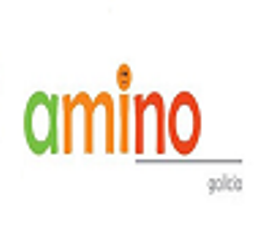 ESTRATEGIAS  EFICACES PARA ENFRENTARSE A LAS BURLAS
RESPONDER AL QUE SE BURLA CON UN ELOGIO
	“corres fatal…tú eres un corredor muy rápido”

UTILIZAR EL HUMOR
	La risa puede convertir algo hiriente en cómica
 
SOLICITAR AYUDA
	Si la burla es persistente…. Pide ayuda a un adulto

CUANDO LA BURLA SE CONVIERTE EN ACOSO
	Explicarle la diferencia entre burlas y acoso
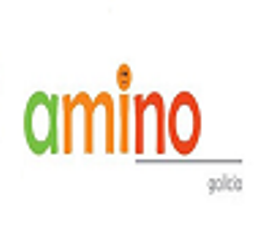 ESCUCHA				 OBSERVA
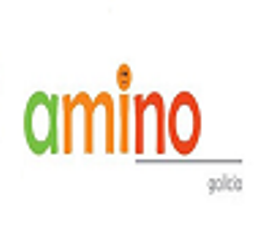 PONGAMOS LAS GAFAS PARA DETECTAR


DEMOS   VOZ A LA INFANCIA
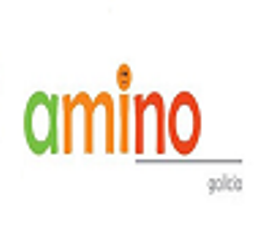 Muchas gracias por su atención




www. aminogalicia.es
aminogalicia@gmail.com
Tlf. 654 490 010